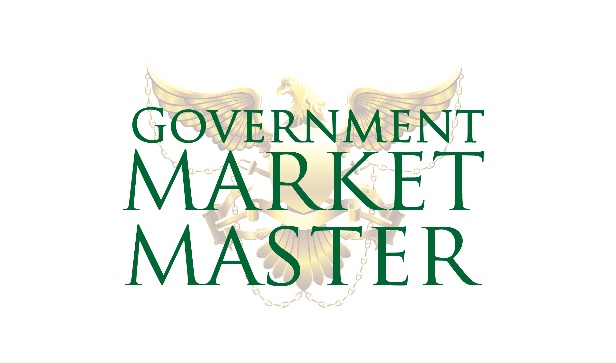 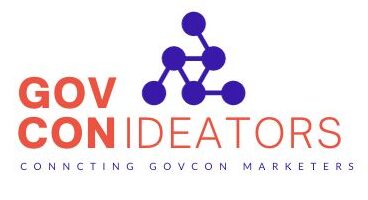 Key Elements ofThought Leadership
GovCon Ideators
August 6, 2024
Copyright 2024 Mark Amtower for use in GovCon Ideators
1
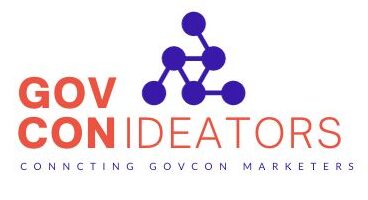 No intellectual niche is occupied by just one person
There are always others coming in and out.
Never assume you know it all.
Remember, thought leadership is not a guaranteed lifetime gig.
You earn it every day.
Copyright 2024 Mark Amtower for use in GovCon Ideators
2
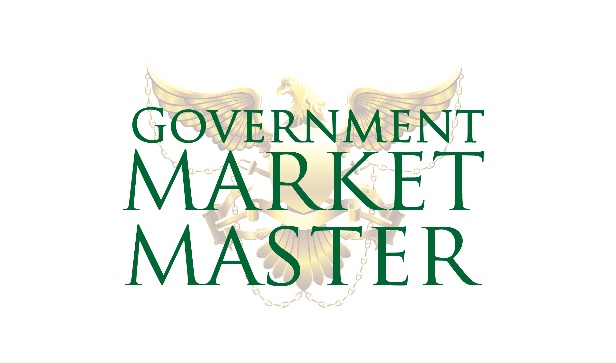 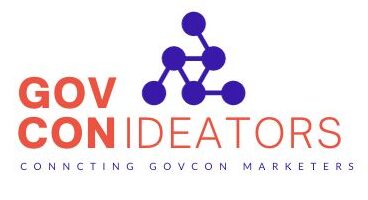 Pick a well-defined niche
An area where you have deep experience and knowledge
An area where you have passion
A niche where you have a definite POV
An area where you know the other SMEs, or at least some of them
Develop and use a resource list
Media
Books
Peers
Copyright 2024 Mark Amtower for use in GovCon Ideators
3
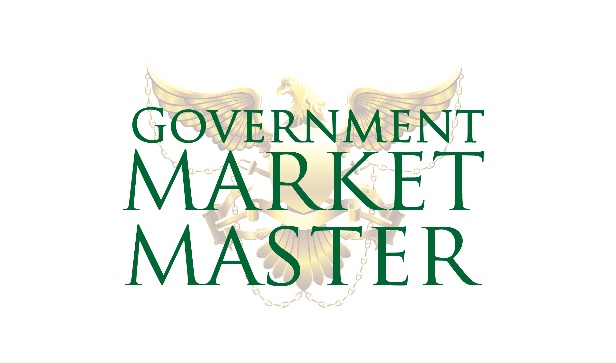 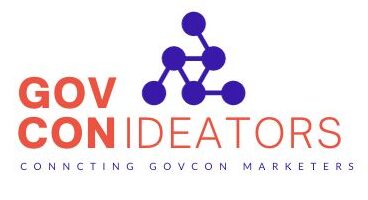 Establish your credentials
Determine who your audience is and develop content germane to them
Produce content on a regular basis
Seek feedback
Share in multiple venues
Stay consistent in your messaging
Copyright 2024 Mark Amtower for use in GovCon Ideators
4
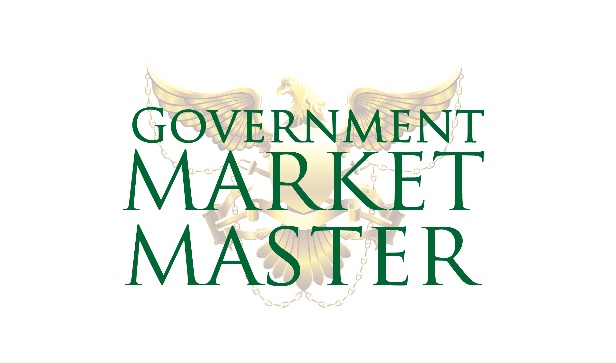 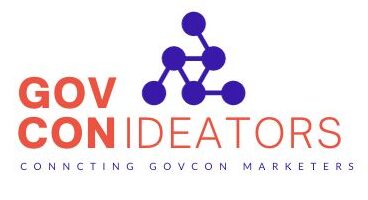 Find and create venues for sharing
Traditional media outlets
Podcasts
Blog
LinkedIn
Speak at events
Places like our group- GovCon Ideators
Copyright 2024 Mark Amtower for use in GovCon Ideators
5
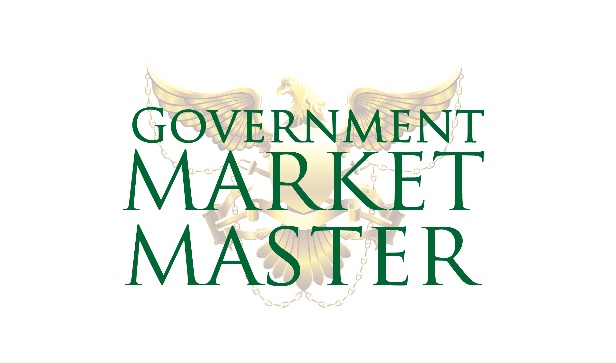 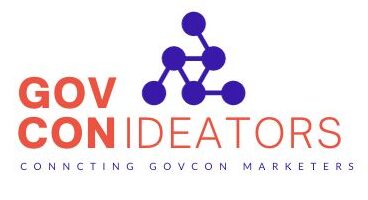 Be accessible
Questions from anyone can spark new ideas…
Copyright 2024 Mark Amtower for use in GovCon Ideators
6
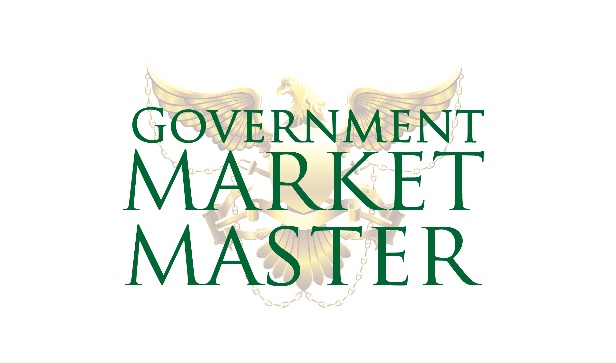 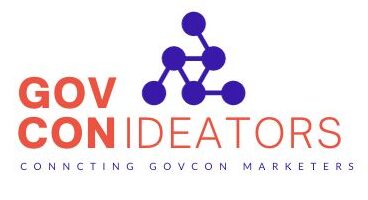 Be trustworthy
Trust and authenticity are critical factors
If you have not fully formed an opinion, wait… (“Here are my initial thoughts…” but don’t bluff)
Always speak your mind, but try to think first…
Copyright 2024 Mark Amtower for use in GovCon Ideators
7
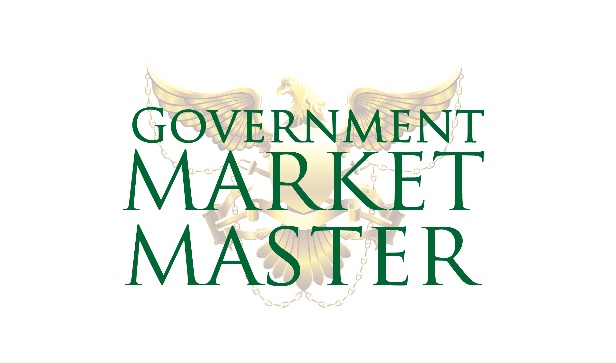 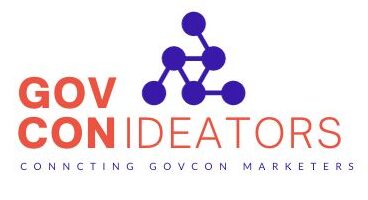 Your thoughts and feedback here….
Copyright 2024 Mark Amtower for use in GovCon Ideators
8